MTU LUG
General Meeting
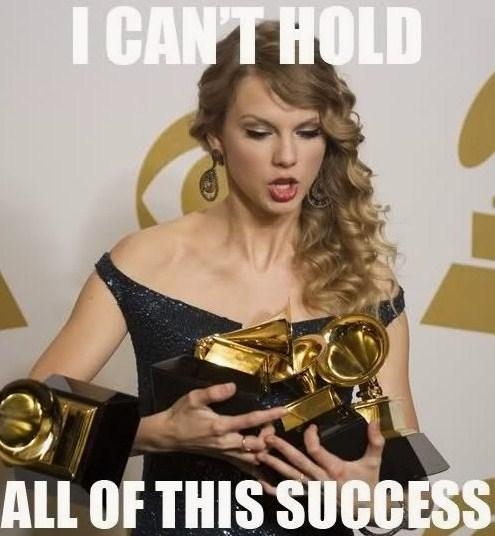 Career Fair
How did y’all do?
Announcements
Nanocon
nanocon-l@mtu.edu
Wednesday 6PM -- Fisher 131
eBoard Updates
Career Fair
DoD Rep
Next Friday?
Join lug-l
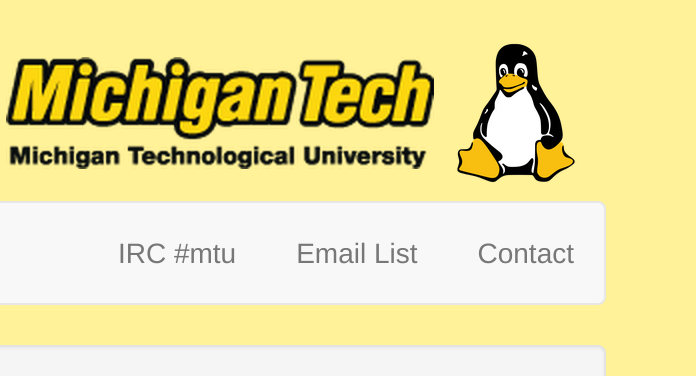 BTRFS Warning
Dev / Fun only
Last Meeting
Demo Gods were not with me
Backups Backups Backups
Backups Backups Backups
Backups Backups Backups
Backups Backups Backups
Backups Backups Backups
Backups Backups Backups
Backups Backups Backups
Backups Backups Backups
Backups Backups Backups
Backups Backups Backups
Backups Backups Backups
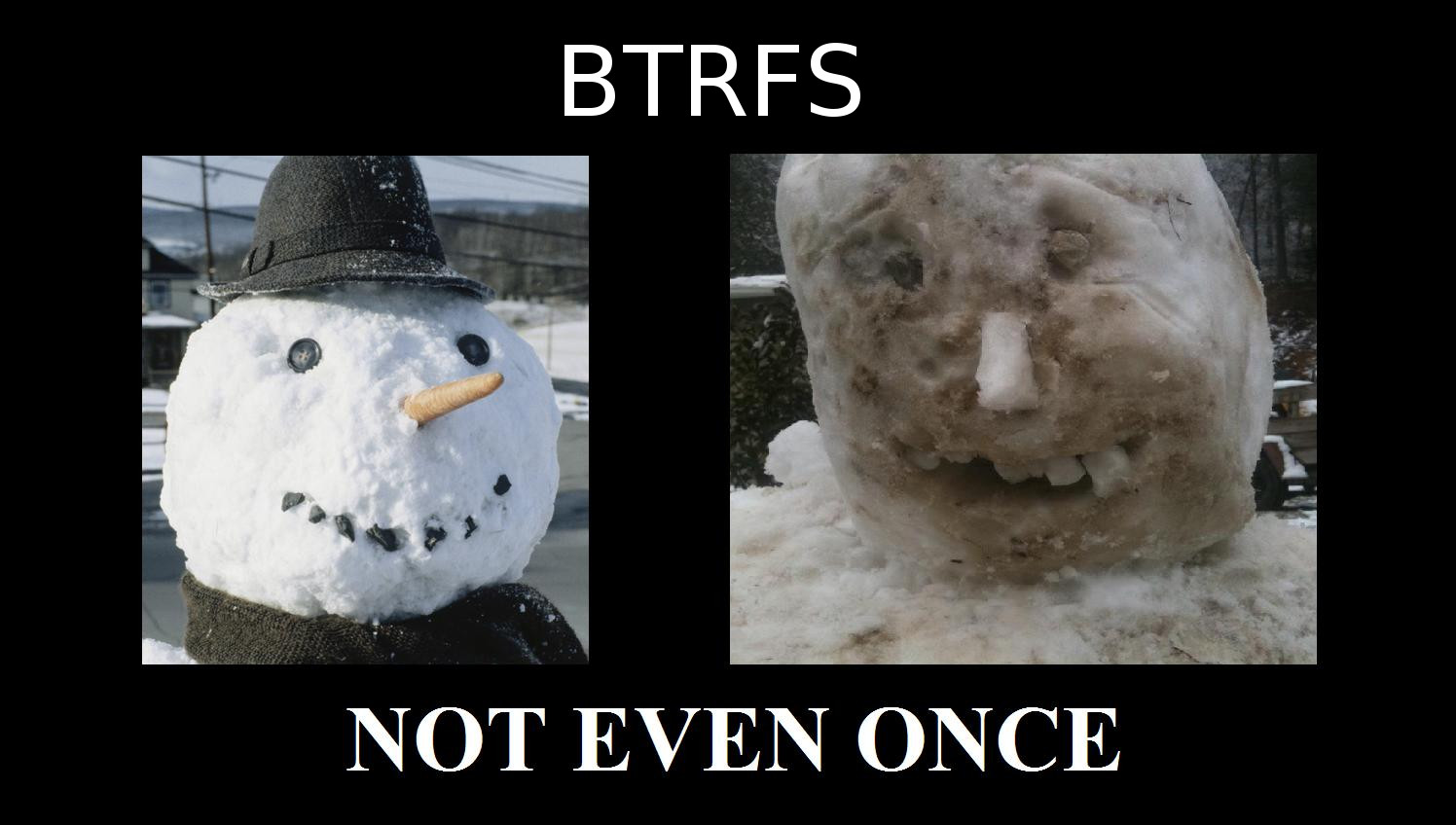 Website Re-Working
https://github.com/lug-mtu/Web2.0
Brian you my MVP
Users Forum
What’s up?
ITOxygen
Narcos
Soma
GOTY
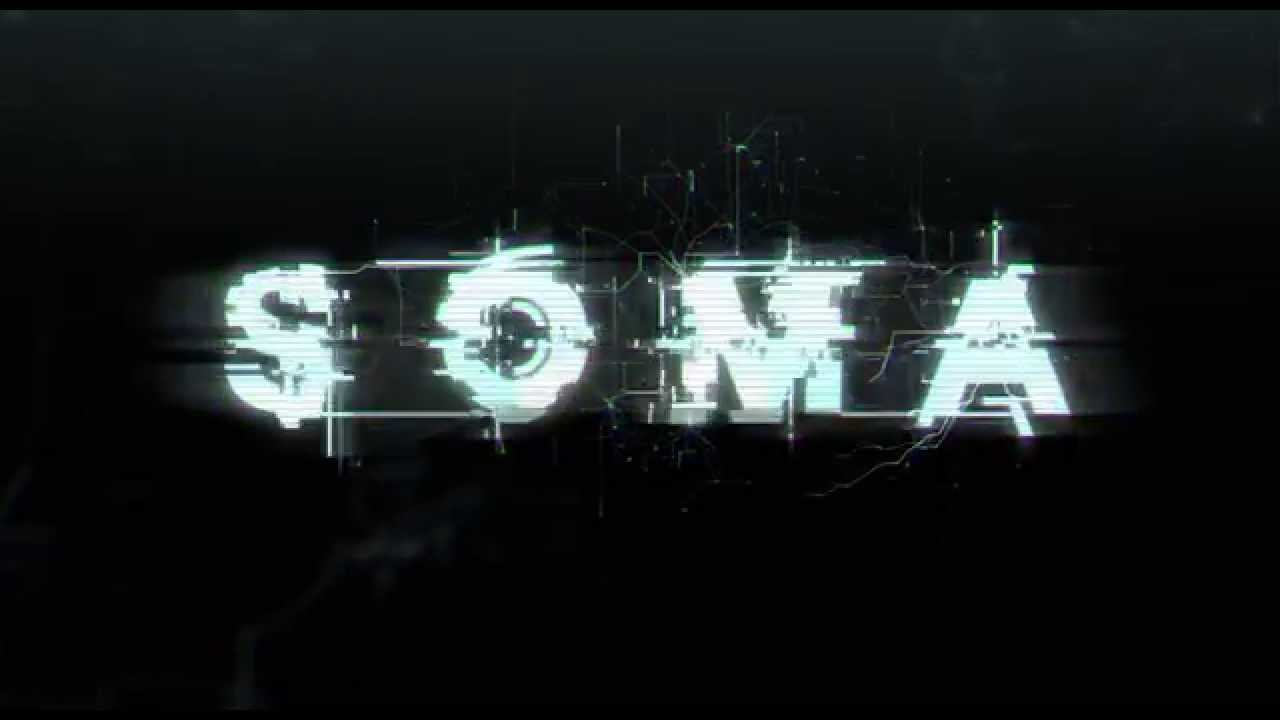 “Quick” Demo
Building a RPM
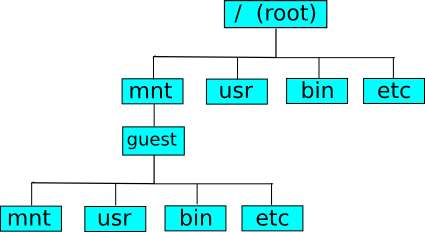 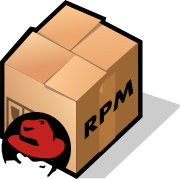 Final Questions?